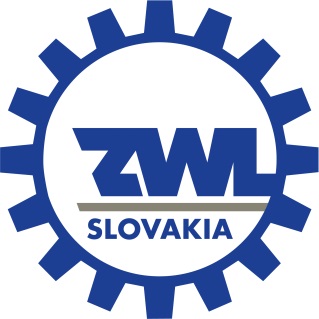 Predstavenie spoločnosti 
ZWL Slovakia – 
Výroba ozubených kolies Sučany, s.r.o.
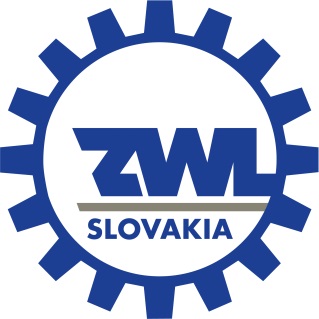 Kto sme?
Strojársky výrobný podnik v priemyselnej zóne Sučany
Veľkosériový výrobca komponentov pre automobilový priemysel so zameraním na prevodové a pohonné súčiastky
Dodávateľ koncernu VW Autogroup (Volkswagen, Audi, Porsche, SEAT, Škoda)
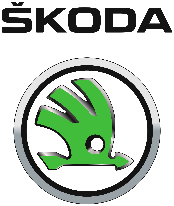 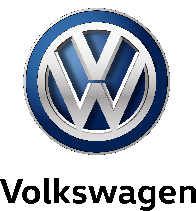 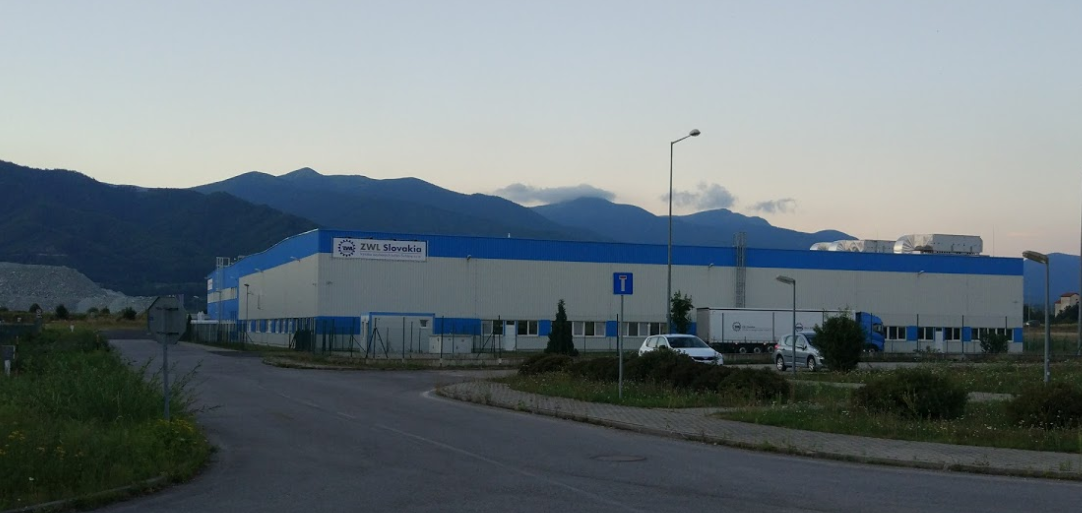 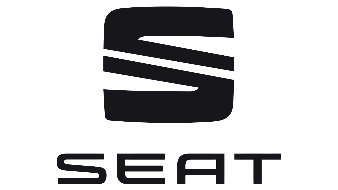 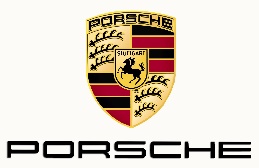 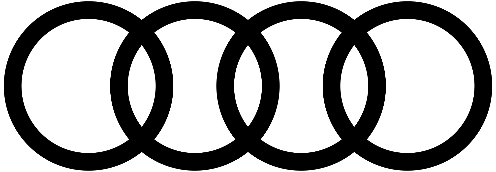 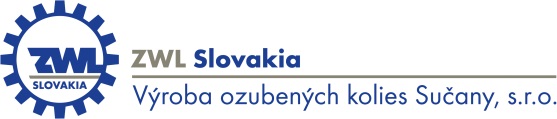 2
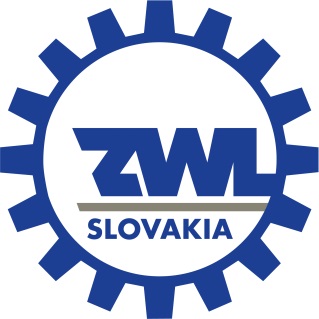 Kto sme?
Dcérska spoločnosť firmy NZWL – Neue Zahnradwerk Leipzig GmbH so zastúpením v 3 krajinách
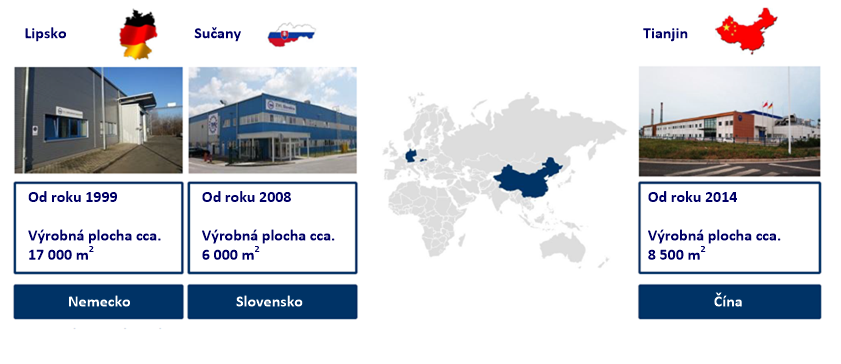 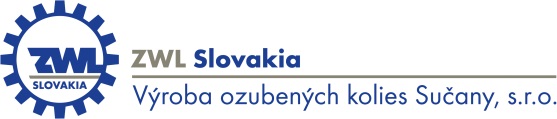 3
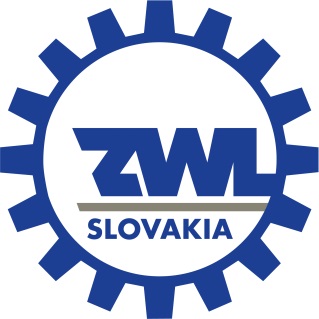 Čo vyrábame?
Hotové automobilové komponenty pripravené pre montáž do sústav alebo polotovary pre ďalšie spracovanie (u zákazníka alebo u materskej firmy)

Aktuálne celkovo 42 produktov v 6 typových radách

V rámci typovej rady sú súčiastky veľkostne a tvarovo odlišné na základe výsledného použitia (prevodovky pre motory s nižším, stredným alebo vyšším výkonom)
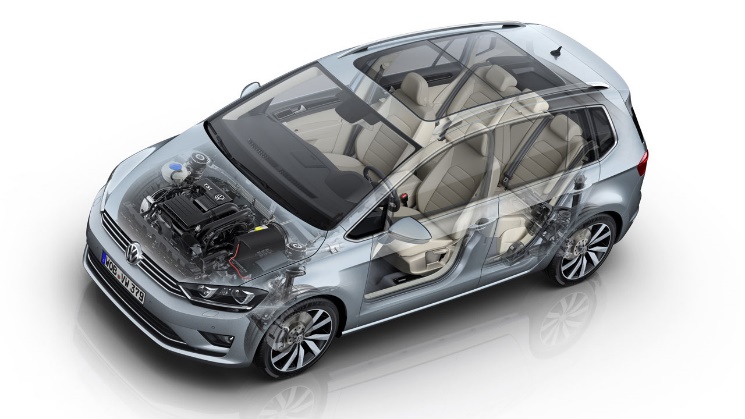 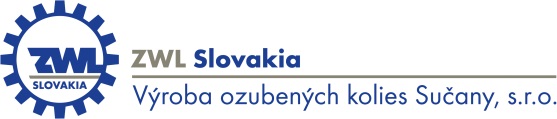 4
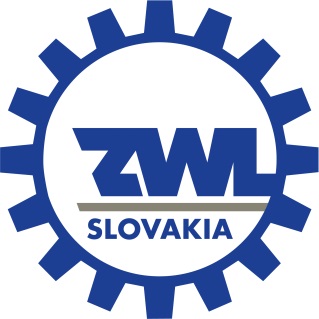 Čo vyrábame?
Komponenty synchronizácie prevodoviek osobných automobilov
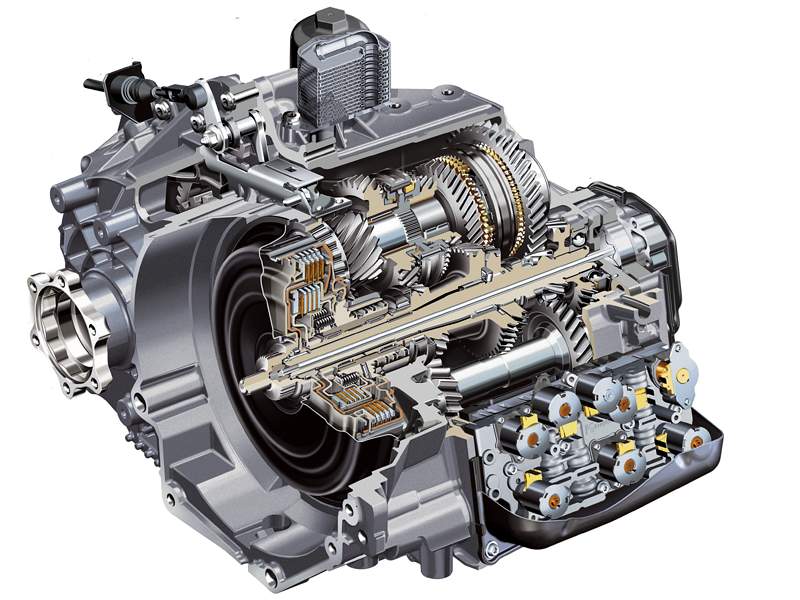 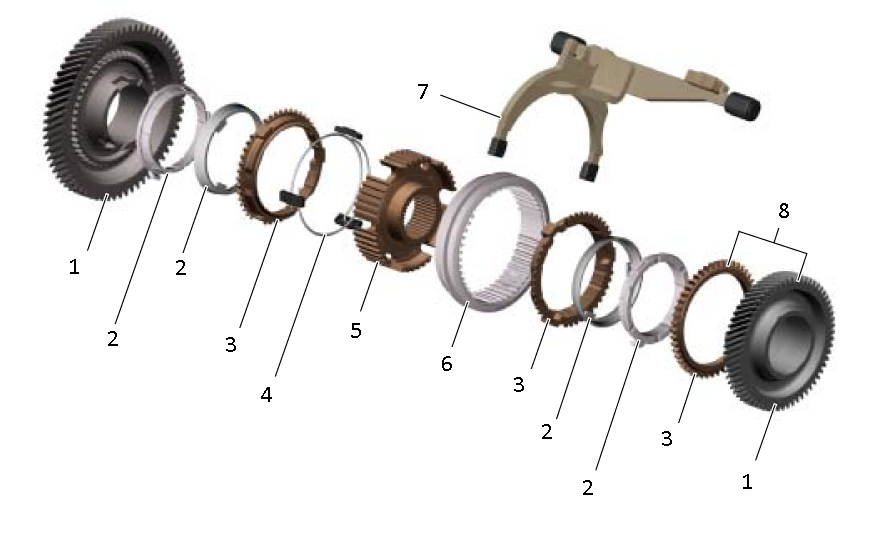 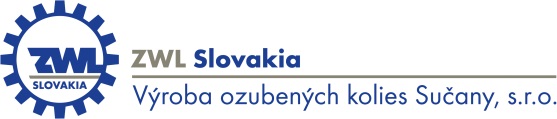 5
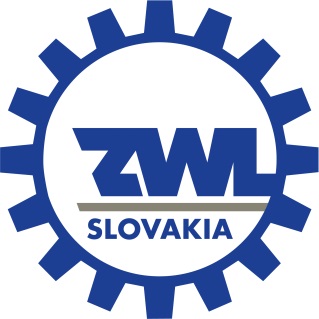 Čo vyrábame?
Náboje hnaných hriadeľov dvoj-spojkovej prevodovky
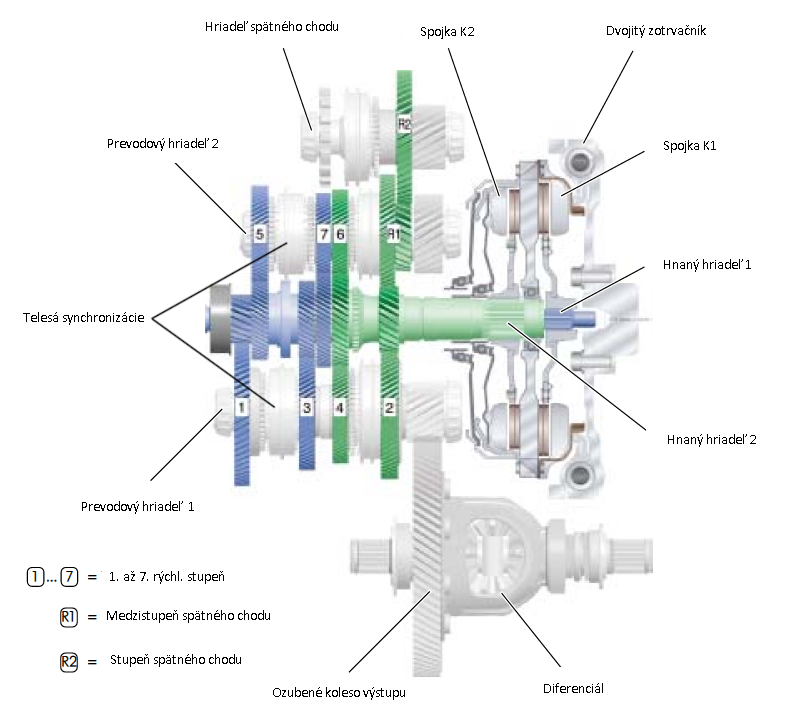 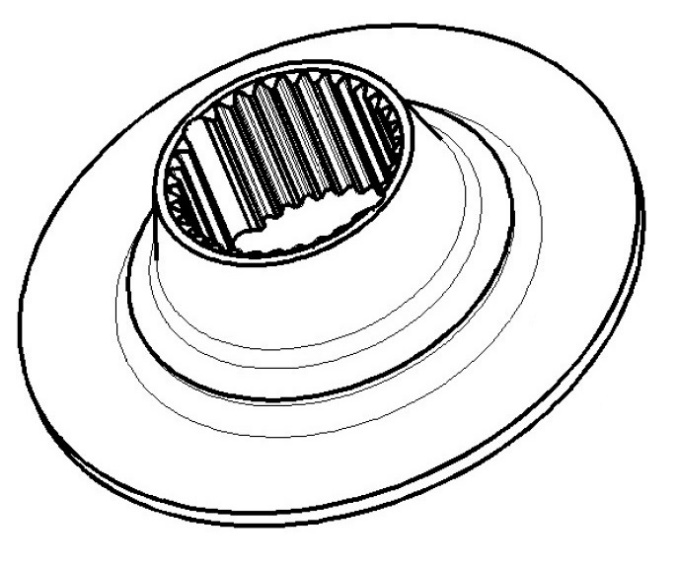 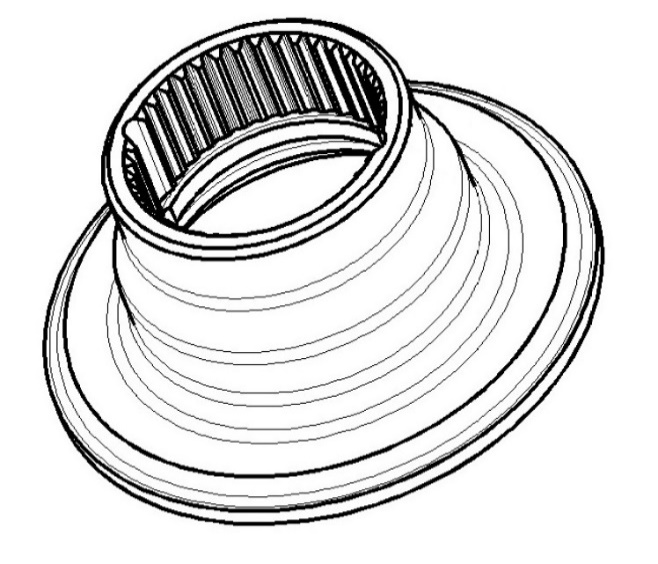 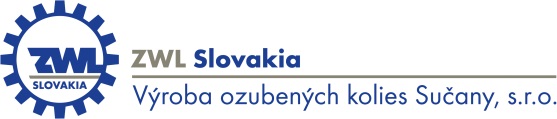 6
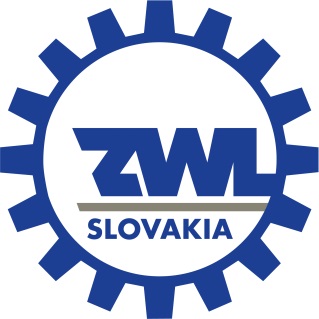 Čo vyrábame?
Hnacie koleso rozvodov pre motory V6 a V8
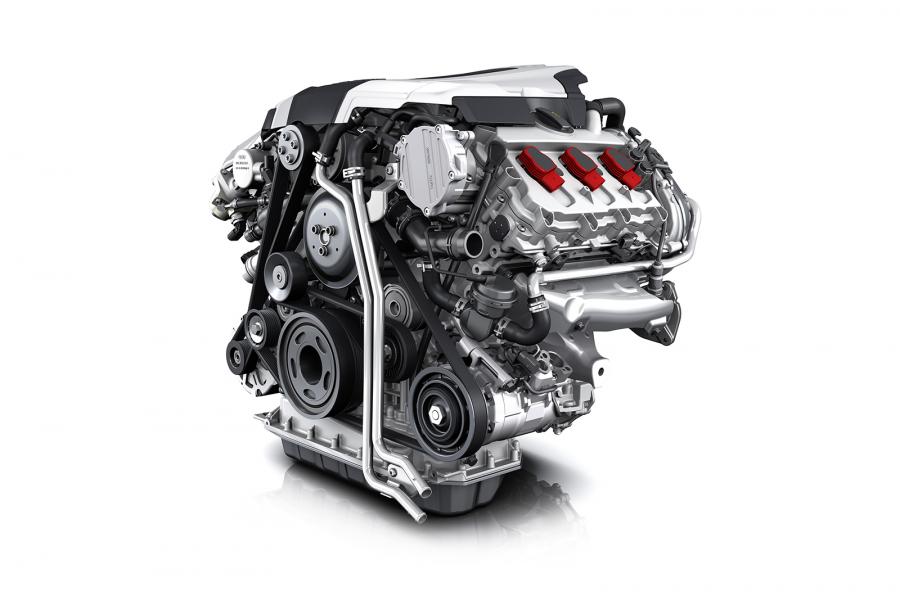 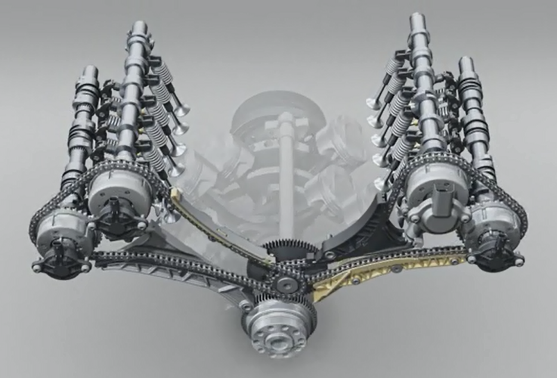 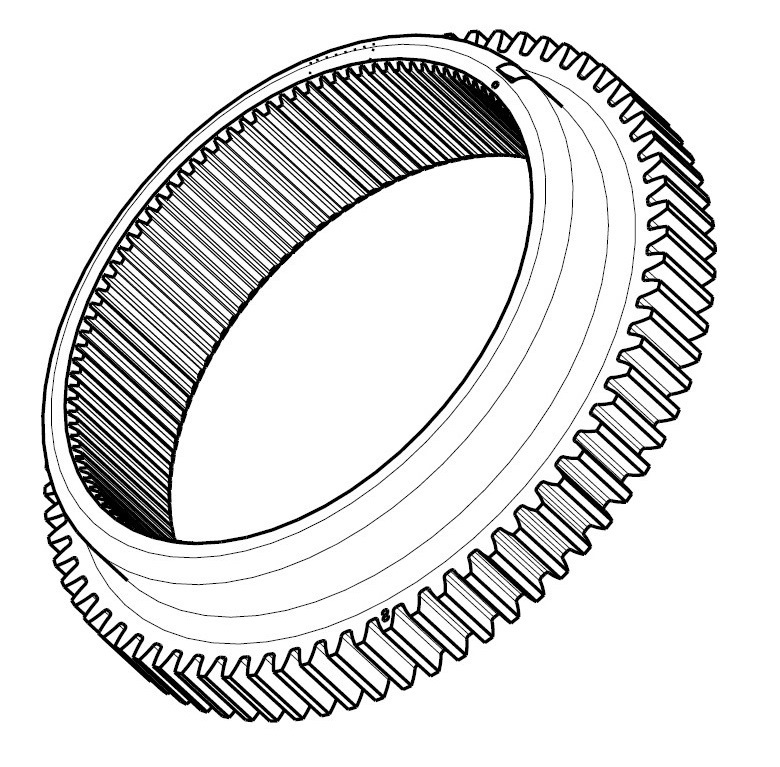 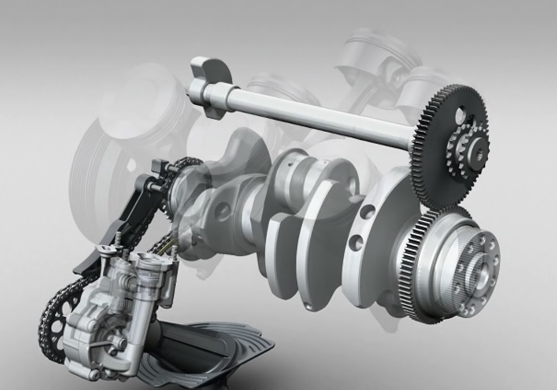 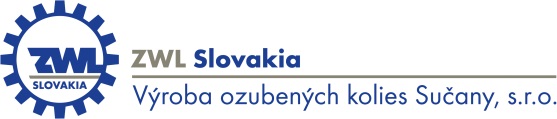 7
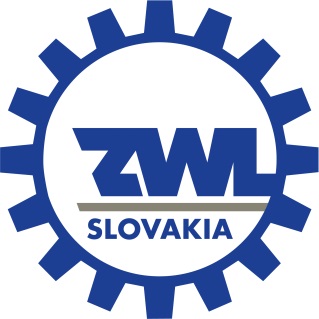 Čo vyrábame?
Produktový prehľad ZWL Slovakia
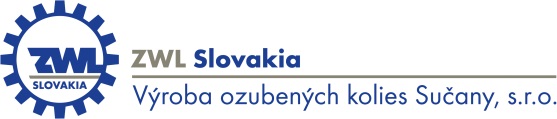 8
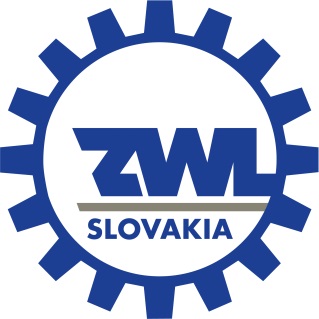 Ako vyrábame?
Hlavným zameraním strojárskej výroby v našom podniku je trieskové obrábanie z polotovarov vyrobených technológiou zápustkového kovania


Produkty sú opracované v mäkkom stave, odosielané na tepelné spracovanie a pri niektorých výrobkoch dodatočne opracovávané v tvrdom stave

Technológie a strojové vybavenie v ZWL Slovakia:
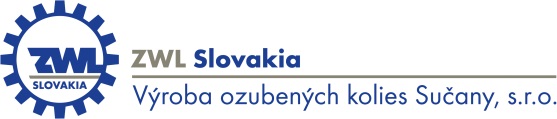 9
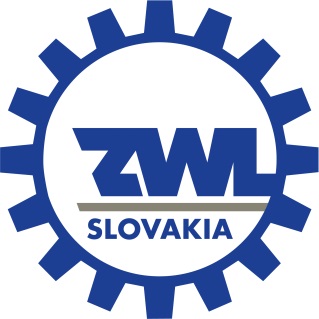 Ako vyrábame?
Sústruženie
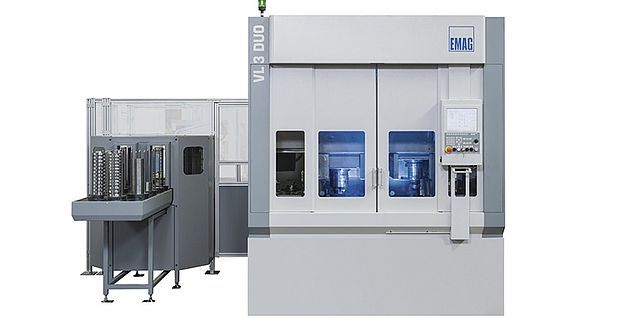 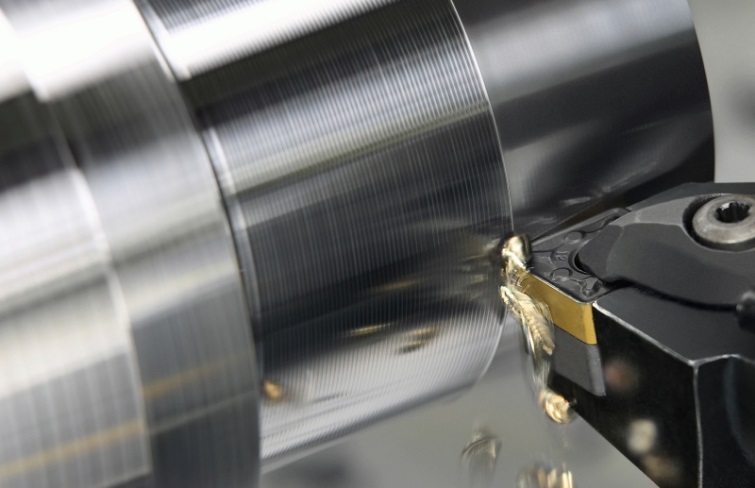 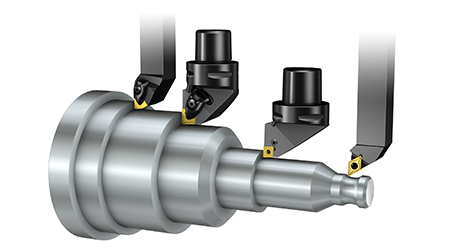 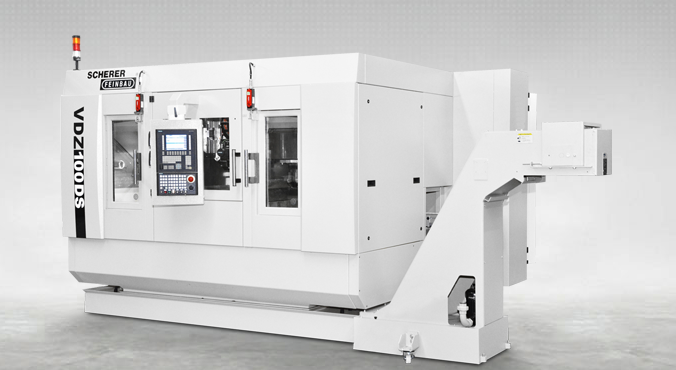 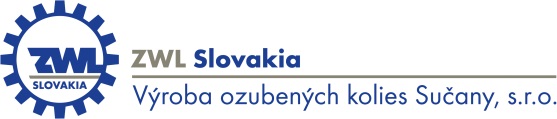 10
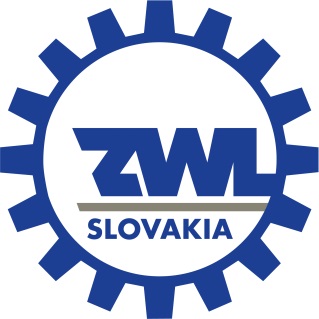 Ako vyrábame?
Frézovanie ozubenia (profilové / odvaľovacie)
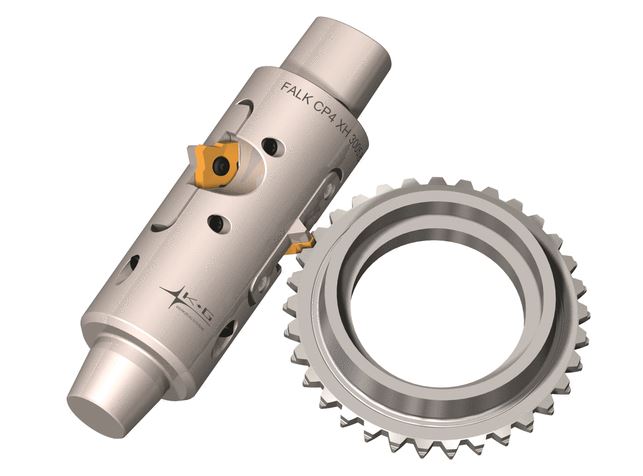 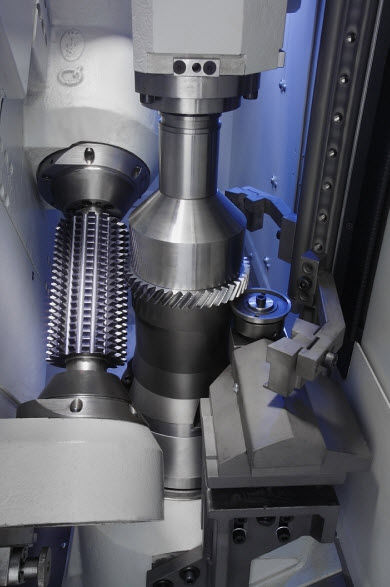 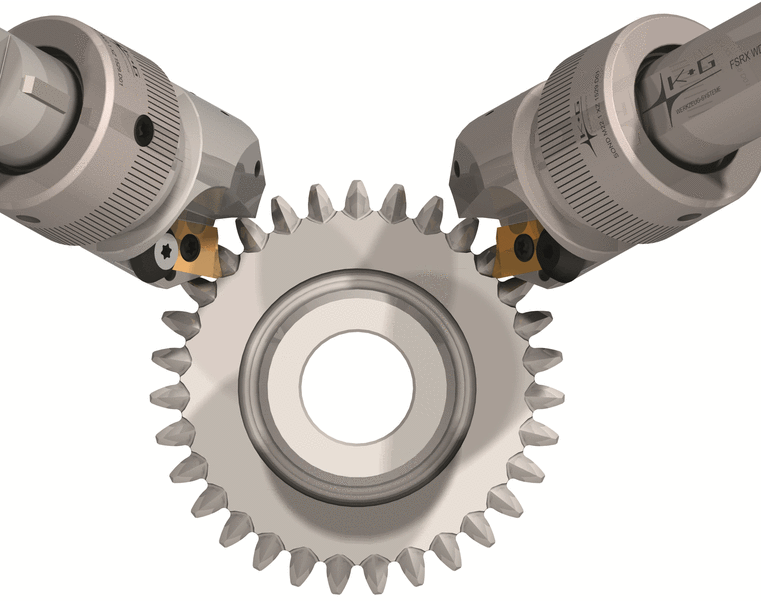 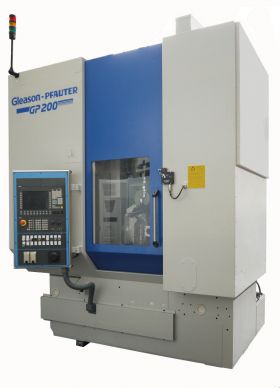 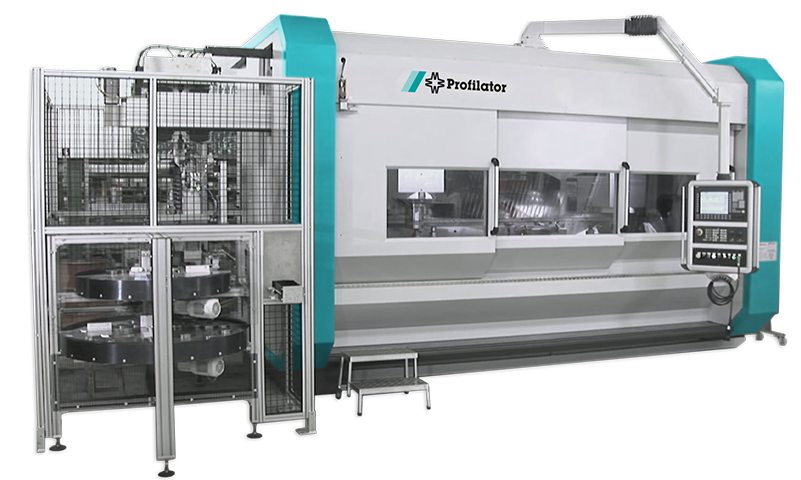 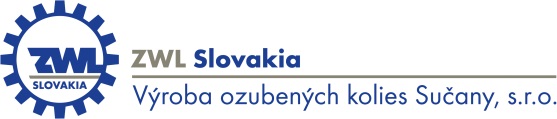 11
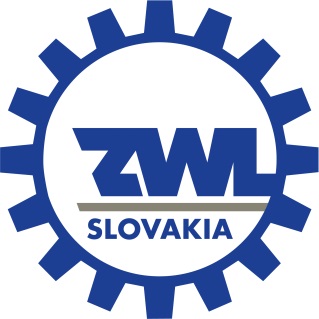 Ako vyrábame?
Preťahovanie vnútorného ozubenia
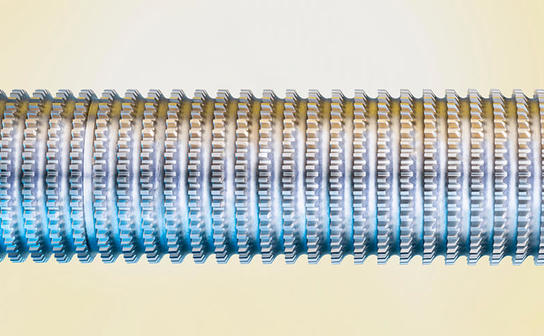 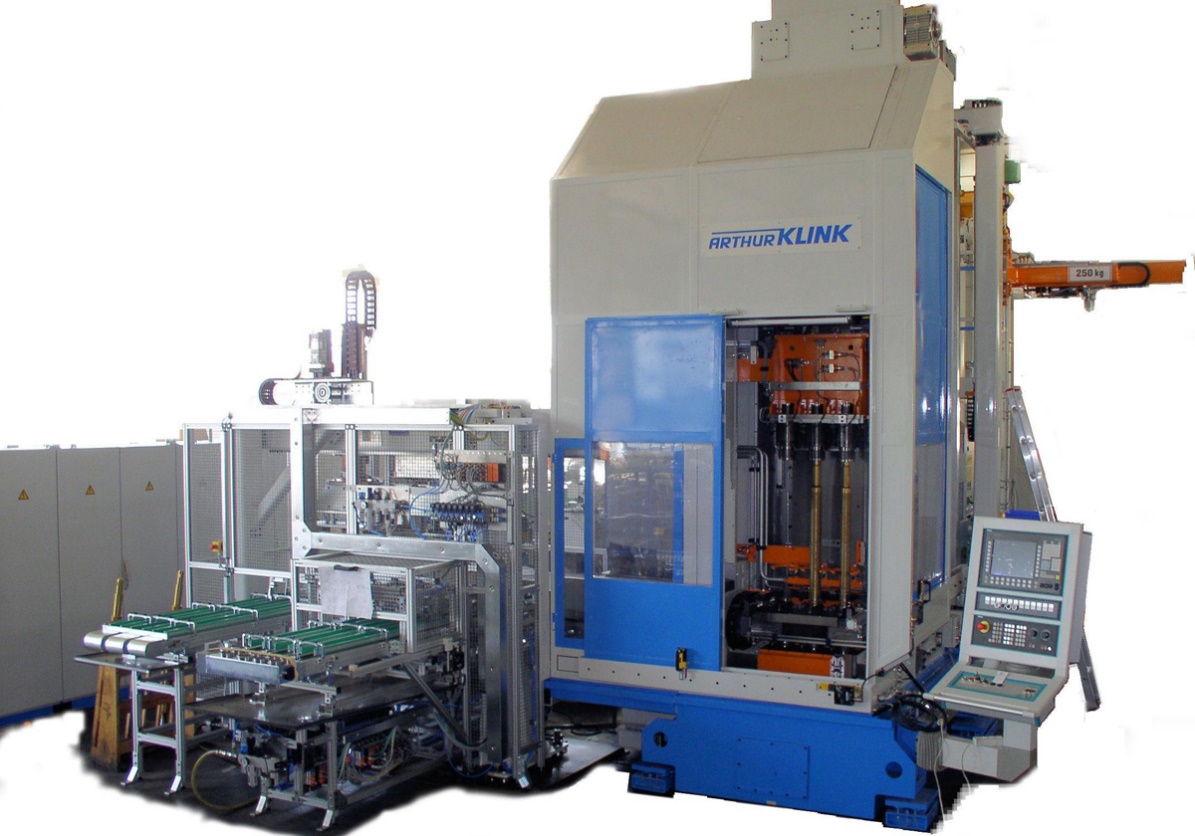 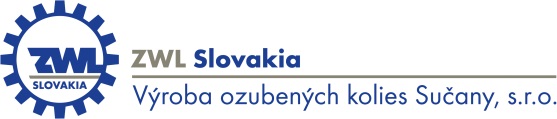 12
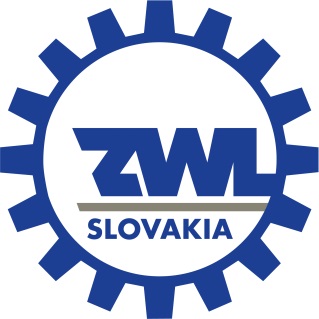 Ako vyrábame?
Scudding (hybridná technológia odvaľovania a obrážania)
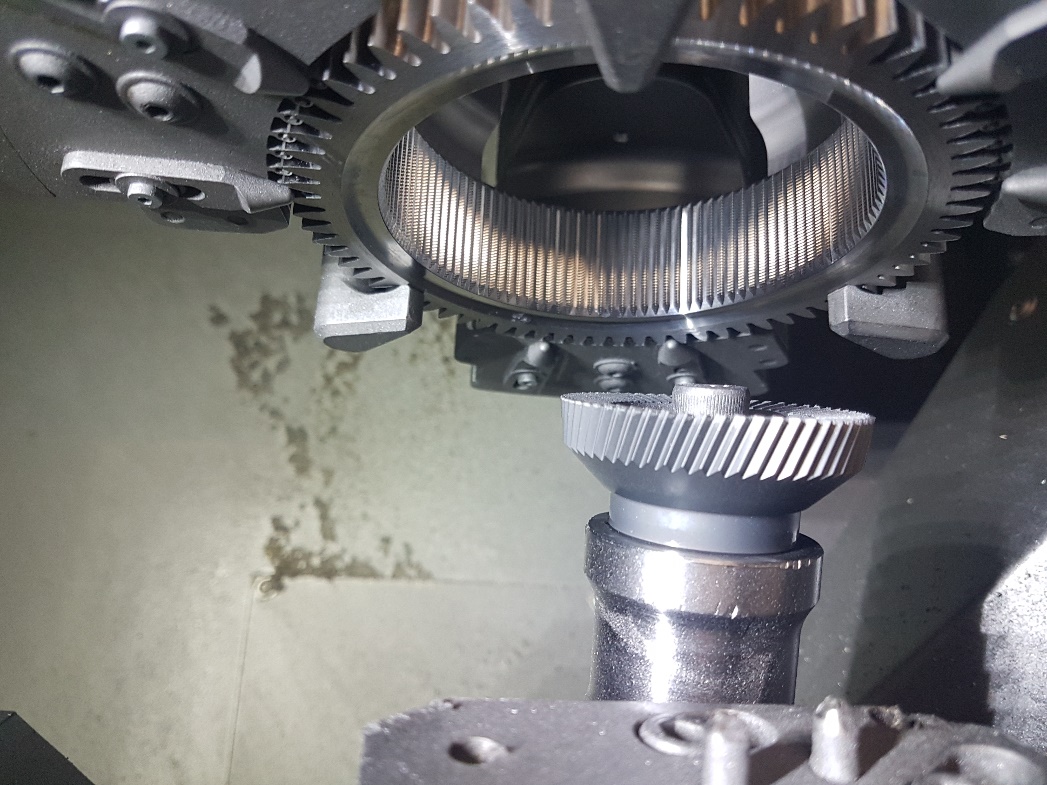 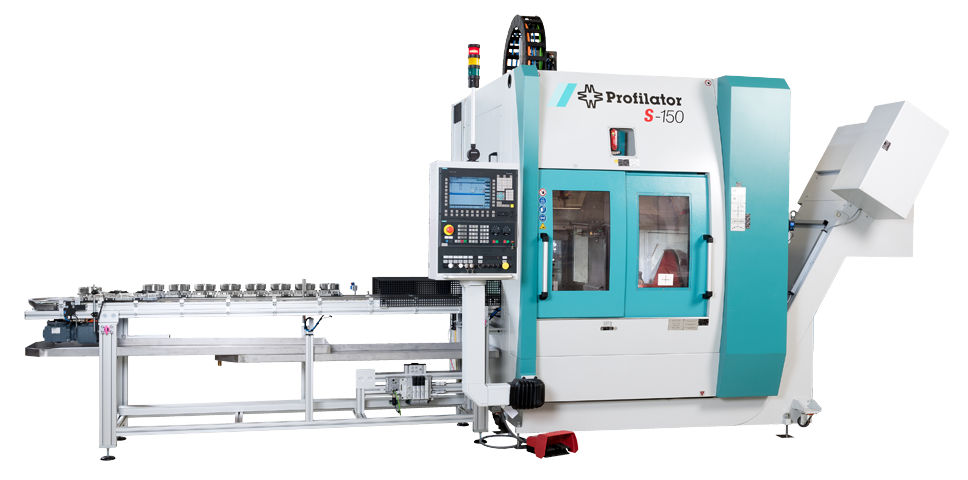 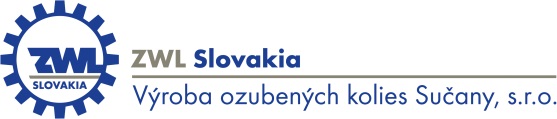 13
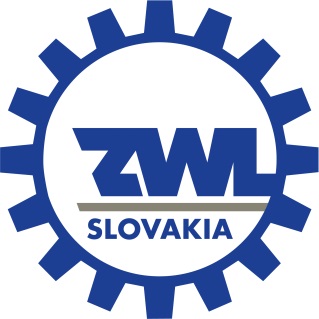 Duálne vzdelávanie v ZWL Slovakia
DUÁLNE VZDELÁVANIE 
					2021/2022


									
									Ing. Diana Matulová
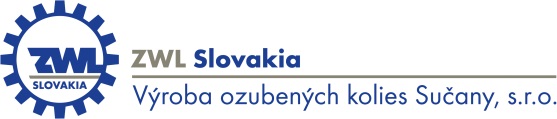 14
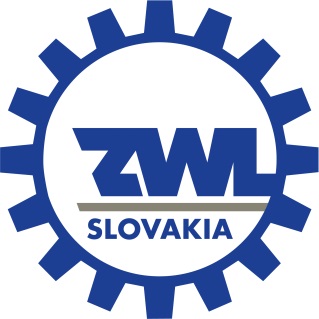 Duálne vzdelávanie v ZWL Slovakia
od roku 2017

cieľ duálneho vzdelávania: 

Vychovať plnohodnotných pracovníkov, ktorí budú 
mať v našej spoločnosti čo najlepšie podmienky pre
profesijný rozvoj






Duálne štúdium je jedinečnou príležitosťou pre deviatakov základných škôl, ktorí chcú nájsť uplatnenie ihneď po ukončení štúdia.
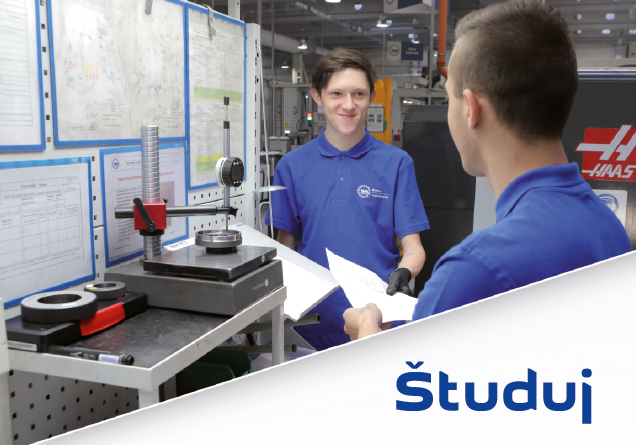 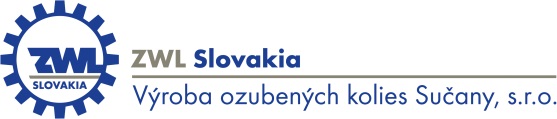 15
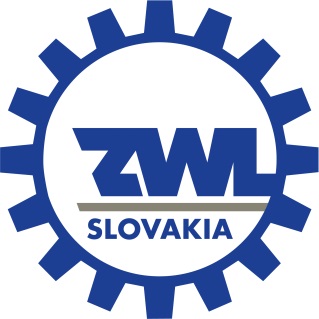 Duálne vzdelávanie v ZWL Slovakia
Spoločnosť ZWL Slovakia ponúka možnosť duálneho vzdelávania v spolupráci so 
Spojenou školou  v Martine v odboroch:


2433 H obrábač kovov

2679 K mechanik mechatronik

2411 K mechanik nastavovač

6341 M škola podnikania
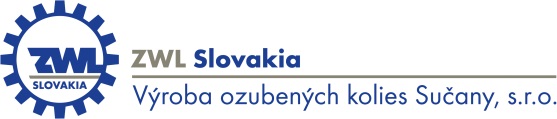 16
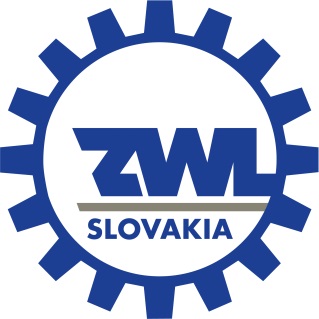 Duálne vzdelávanie v ZWL Slovakia
BENEFITY, KTORÉ ŠTUDENTOM PONÚKAME
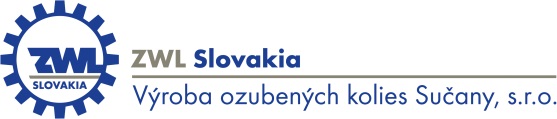 17
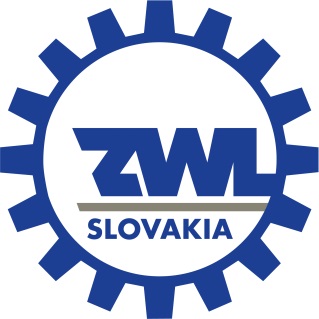 Duálne vzdelávanie v ZWL Slovakia
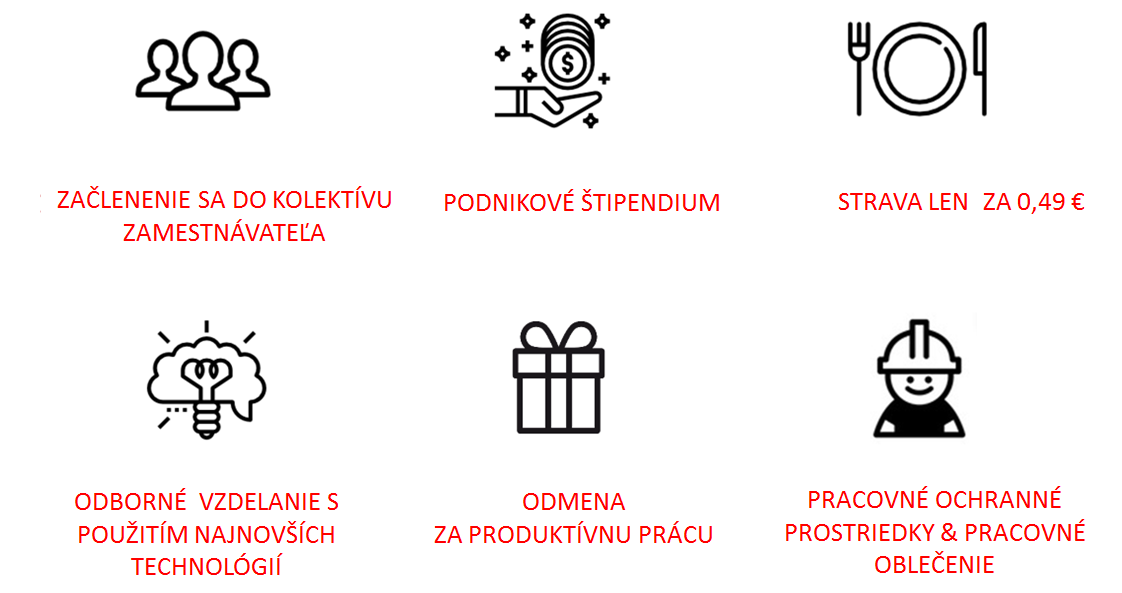 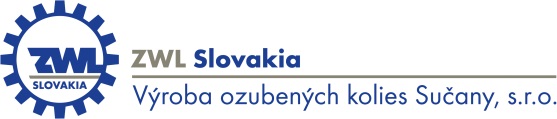 18
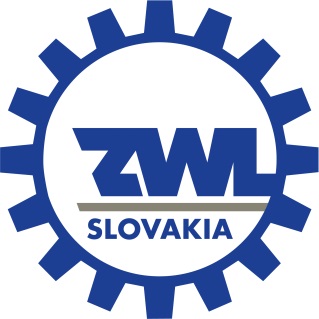 Duálne vzdelávanie v ZWL Slovakia
Finančné zabezpečenie
odmena za produktívnu prácu 
dochádzkový bonus
letný bonus
ročná odmena
podnikové štipendium až do výšky 130 €

Personálno – sociálne zabezpečenie
vstupná lekárska prehliadka
poskytnutie OOPP
poskytnutie stravovania u zamestnávateľa
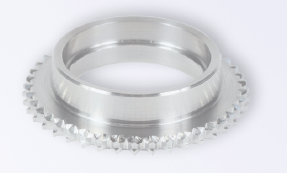 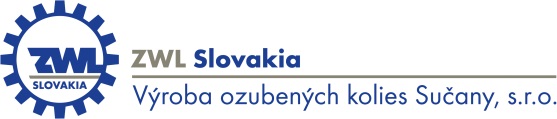 19
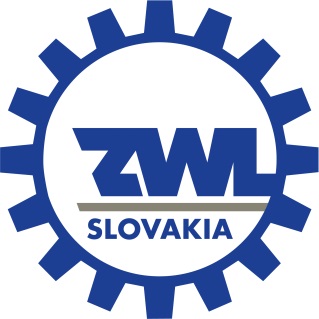 Duálne vzdelávanie v ZWL Slovakia
Ďalšie benefity:

možnosť pracovať na Dohodu o brigádnickej práci študenta mimo hodín praktického vyučovania

možnosť uzatvoriť Zmluvu o budúcej 
     pracovnej zmluve
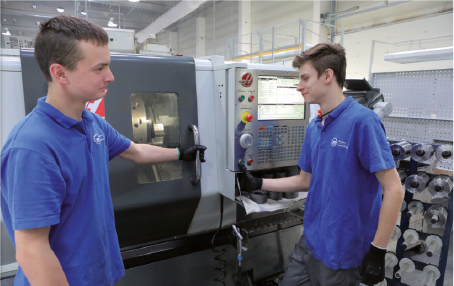 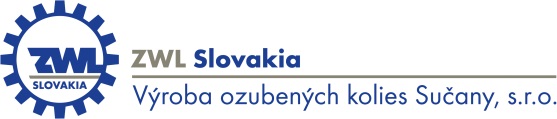 20
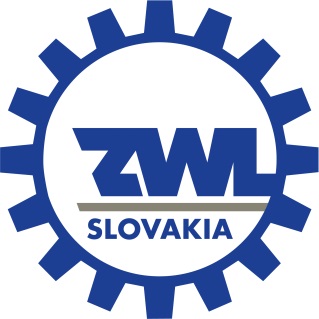 Duálne vzdelávanie v ZWL Slovakia
Študenti sú už počas praxe plnohodnotne pripravovaní na vstup do pracovného života. Získavajú:

pracovné návyky, oboznamujú sa s jednotlivými typmi vyrábaných dielov a zároveň sa začleňujú do kolektívu.

praktické skúsenosti v odbore priamo vo výrobných priestoroch budúceho zamestnávateľa. Učia sa pracovať s najmodernejšími a kvalitnými technológiami v reálnom výrobnom prostredí. 

po absolvovaní štúdia získavajú možnosť zamestnať sa v modernej spoločnosti, podieľajú sa na vytváraní hodnoty firmy, poznajú kolektív na pracovisku, firemnú kultúru a našu filozofiu, a teda sú plnohodnotnou súčasťou nášho tímu. 

Zároveň majú konkurenčnú výhodu, oproti zamestnancom bez praktických skúseností – dosiahnu oveľa skôr lepšie výsledky a s tým spojené lepšie platové ohodnotenie.
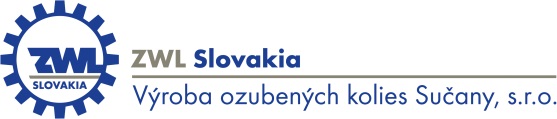 21
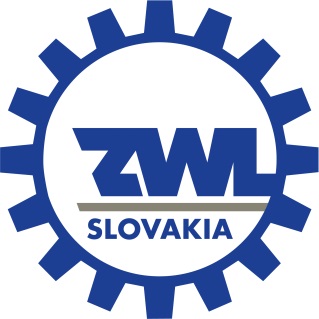 Duálne vzdelávanie v ZWL Slovakia
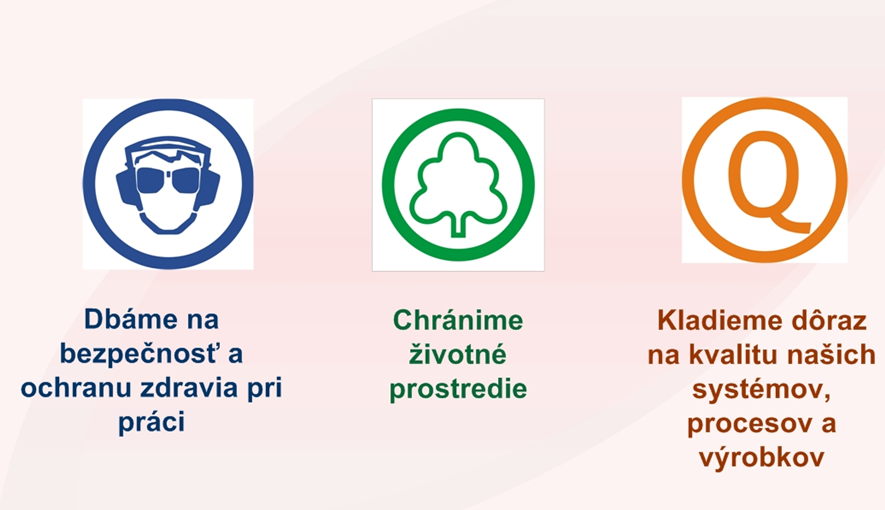 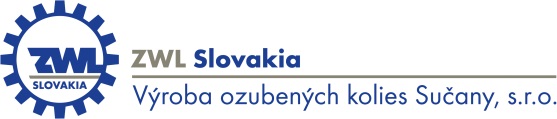 22
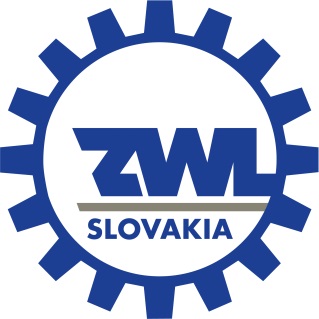 Duálne vzdelávanie v ZWL Slovakia
KTO SI MYSLÍ, ŽE JE DOBRÝ, 
PRESTÁVA SA SNAŽIŤ BYŤ LEPŠÍM.
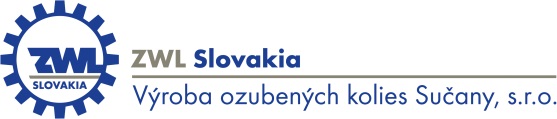 23
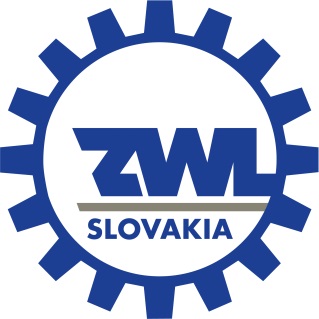 Ďakujeme za pozornosť